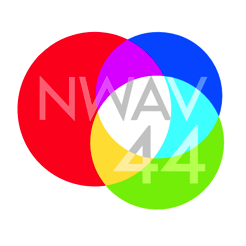 NWAV 44
Welcomes our publishers
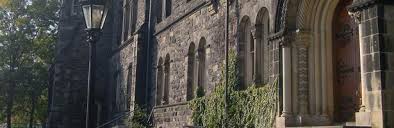 Our venue
Hart House on campus at the University of Toronto
A neo-gothic treasure
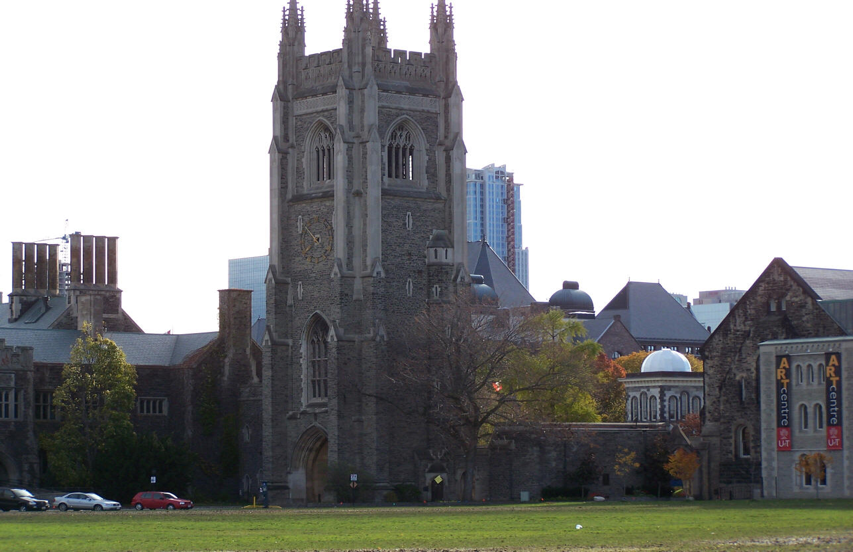 The Great Hall
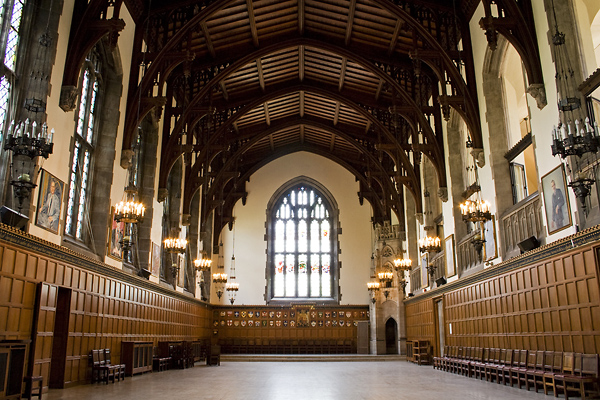 This is where some of our plenaries and our party will take place
Two large entrance ways lead out of the Great Hall …
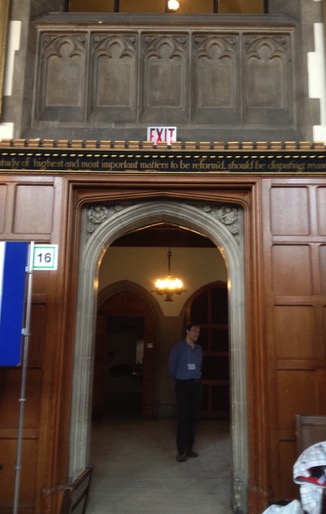 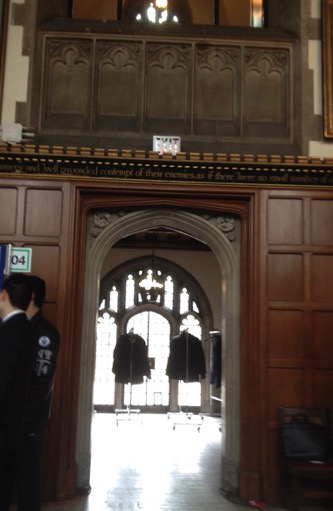 Leading to the Lower Gallery
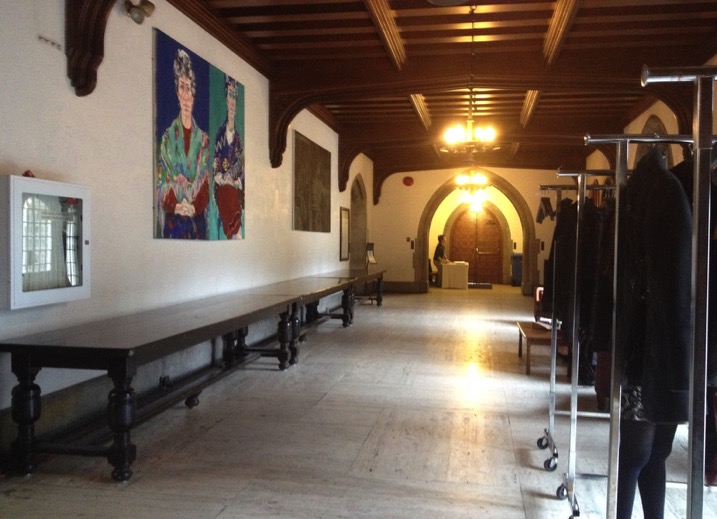 The Lower Gallery
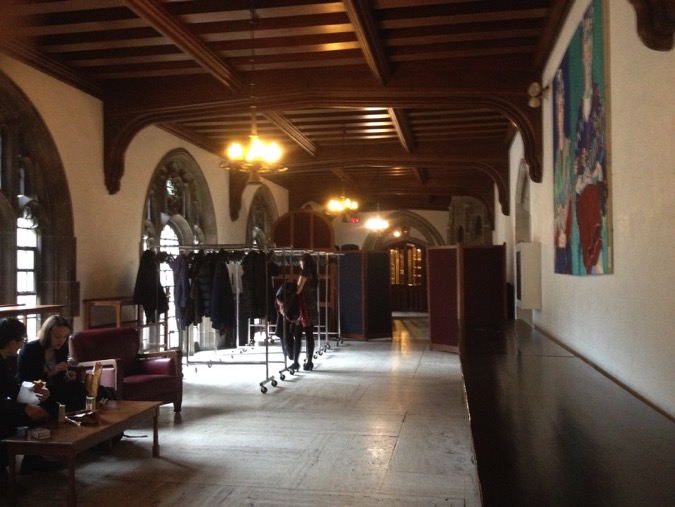 Location of coffee breaks and Publishers Display
The Lower Gallery
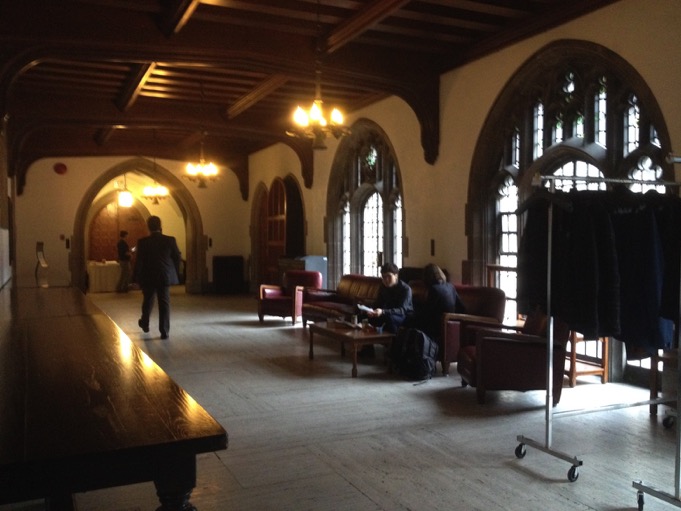 Location of coffee breaks and Publishers Display
The Lower Gallery
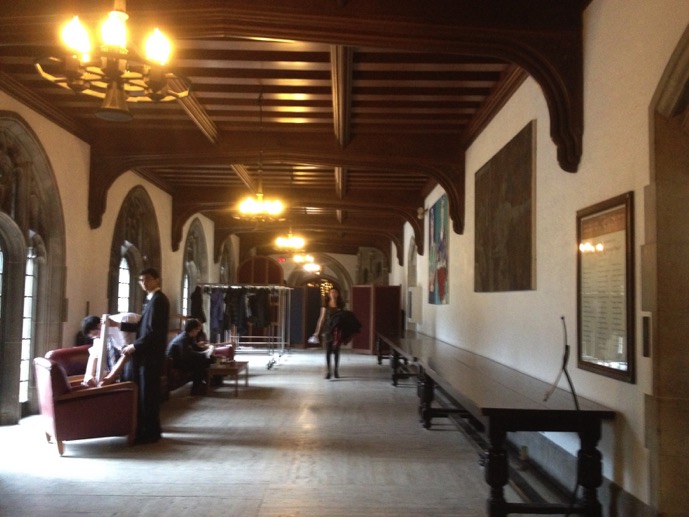 Location of coffee breaks and Publishers Display
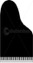 Stage/Dias
piano
Screens must sit in front of chandeliers
7’ clearance 
from wall
30’ Drape
Great Hall
Patio
Founders Prayer Hallway
(Fire Exit Clearway)
Lower Gallery
WC
Directory
Location of Coffee breaks and Publisher’s Display
Floor plan of Great Hall and Lower Gallery
The Lower Gallery opens to courtyard
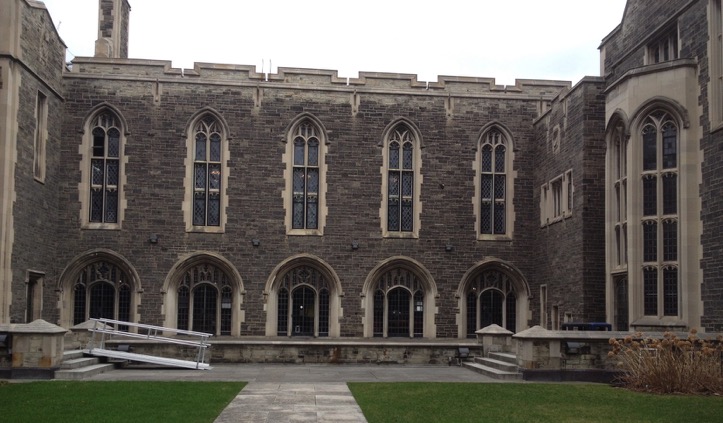 Delegates can wander or sit with their beverages and talk
Hart House has many places to talk; corners to chat
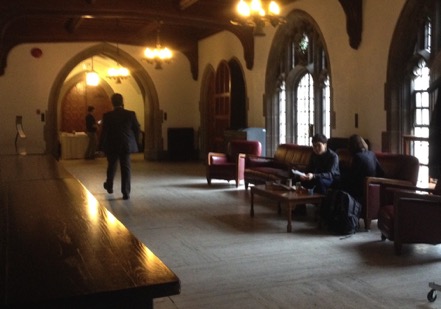 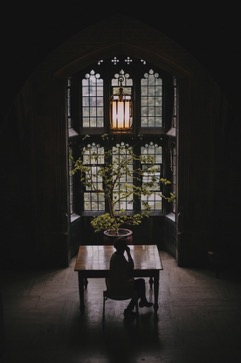 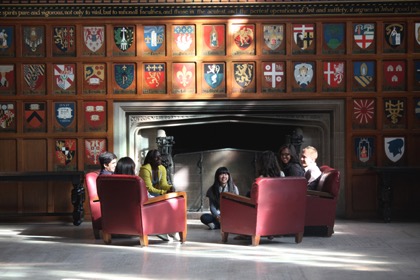 Please consider being one of the publishers at the NWAV 44 Publisher’s Display
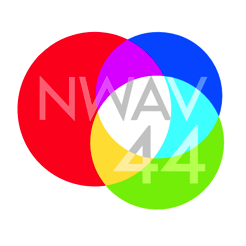